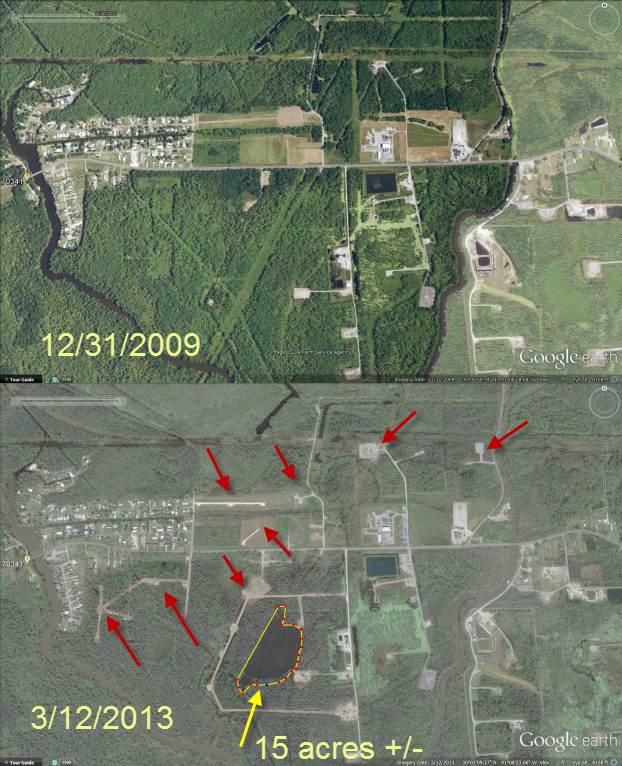 The Bayou Corne Sinkhole
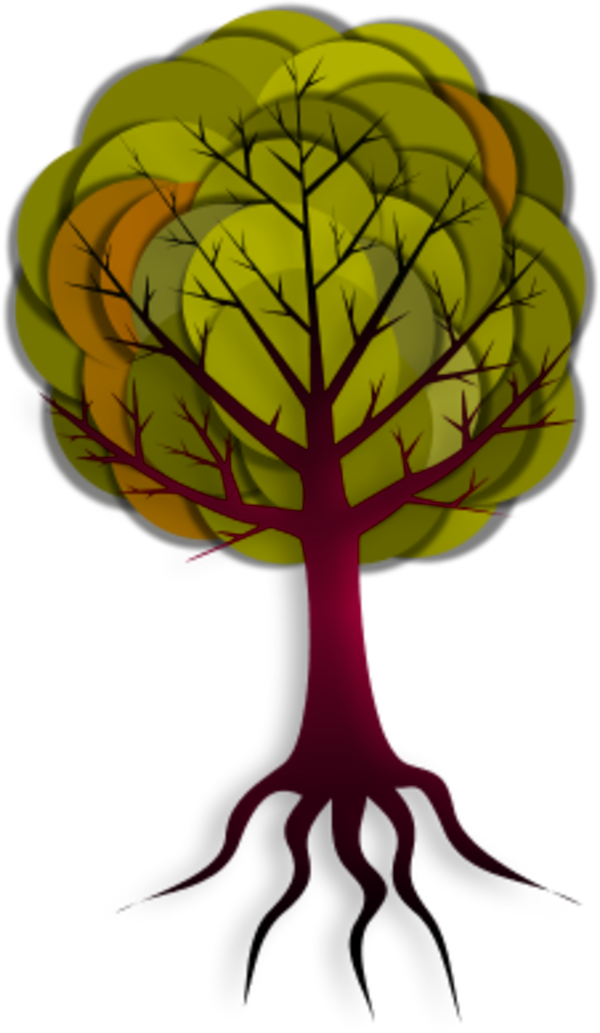 Zach Sergi
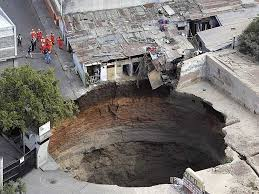 a hole formed in soluble rock by the action of water, serving to conduct surface water to an underground passage. 
Caused by both naturel forces and human activity
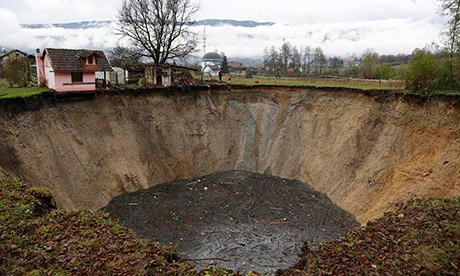 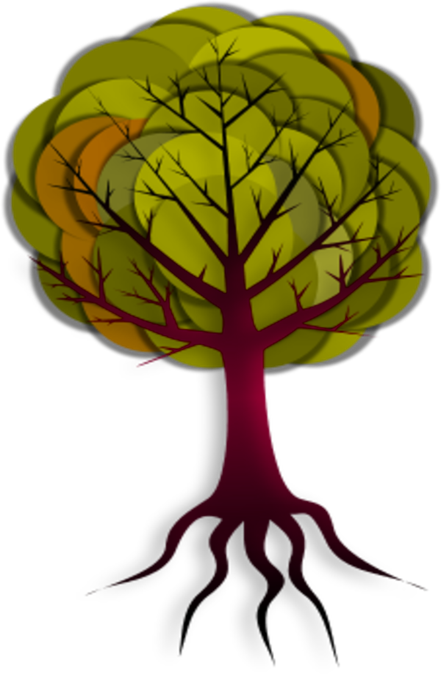 What is a sink hole
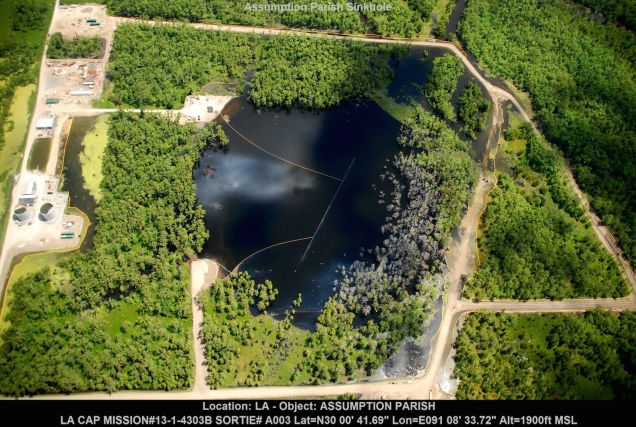 Failure of a underground salt cavern 
Texas Brine Co. mined too close to a salt dome causing the side wall to collapse. 
Causing the release of natural gasses into the water
Roughly 32.5 acres now and still growing
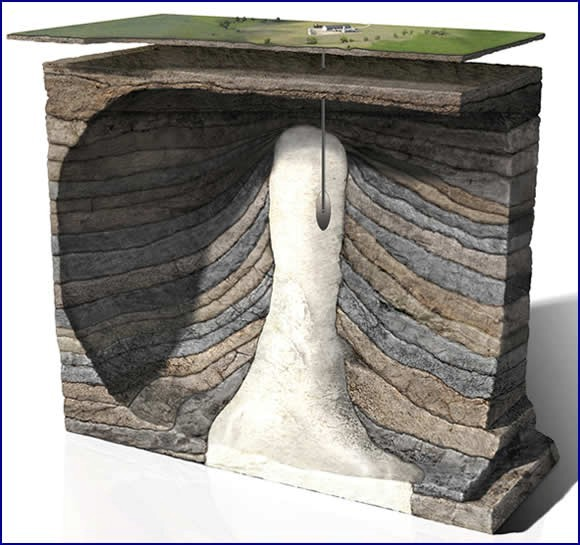 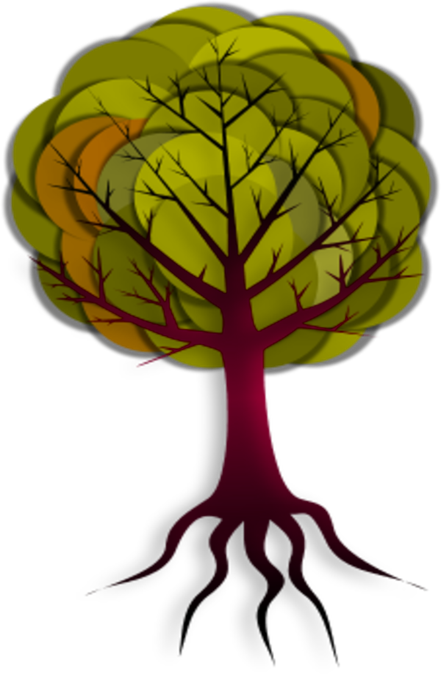 Cause of Bayou corne sinkhole
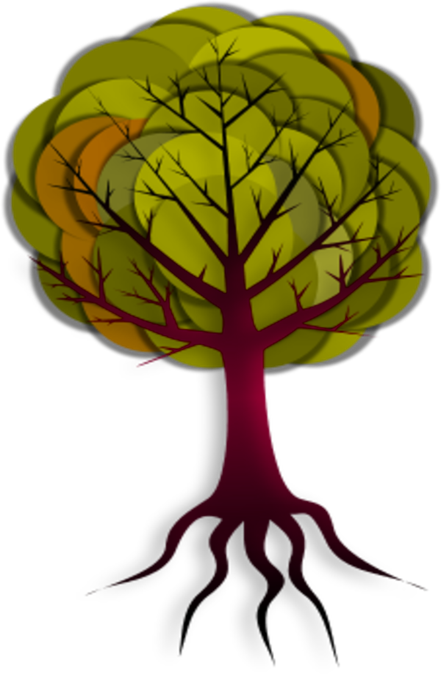 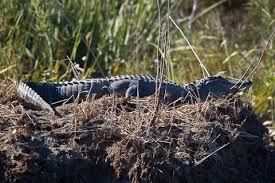 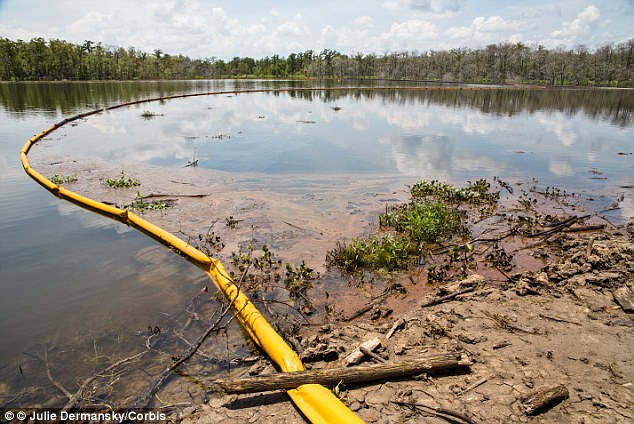 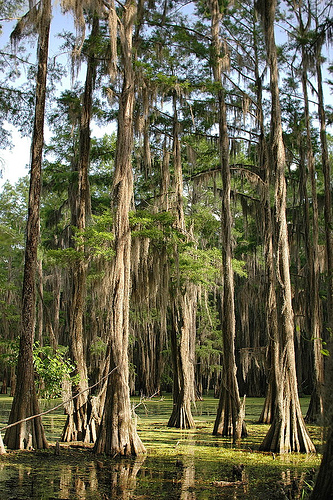 Very little studies so far 
Continued destruction of the cypress trees
The ecological impact
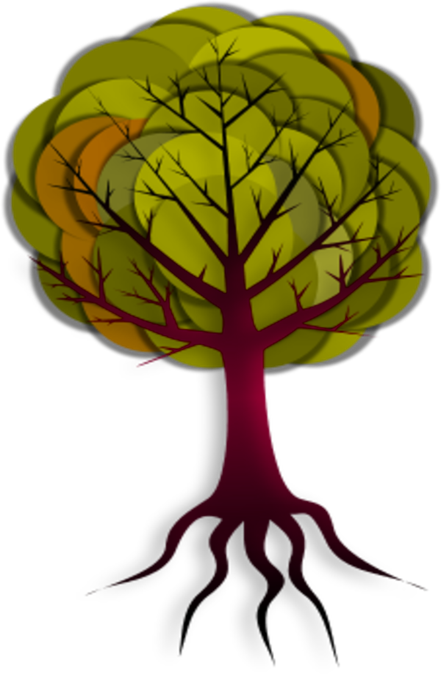 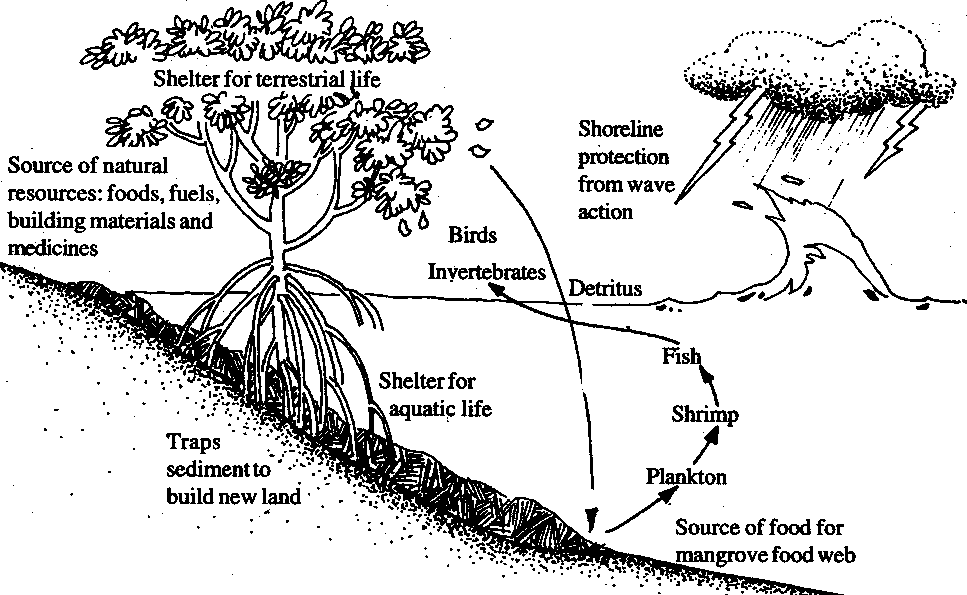 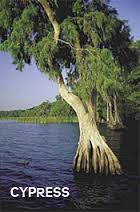 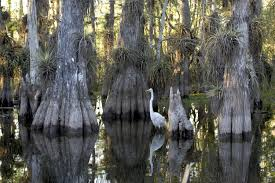 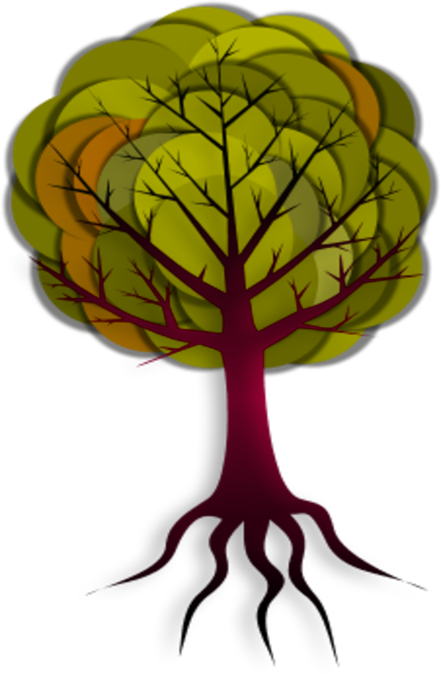 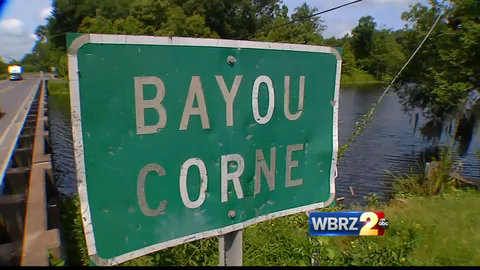 More people will be evacuated from their homes
Plant life will continue to be destroyed
Continued breakdown of the wetland ecosystem 
The ecosystem will continue to adapt daily to the new changes caused by the sinkhole
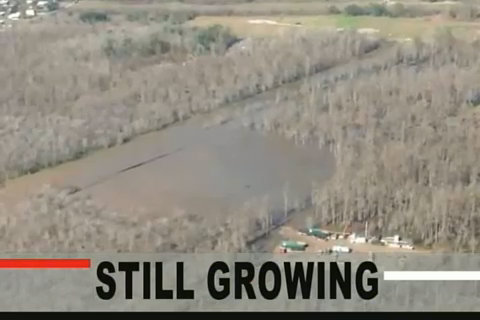 Continued expansion
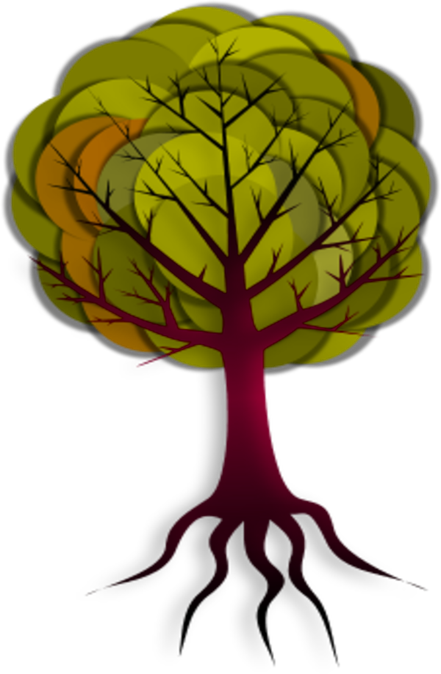 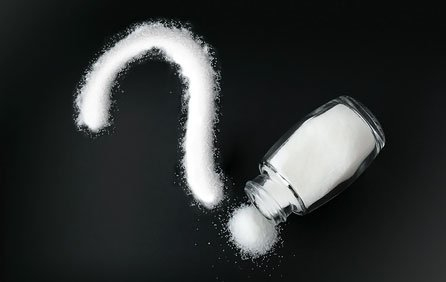 Questions?
http://www.opednews.com/articles/Bayou-Corne-Sinkhole-Still-by-Meryl-Ann-Butler-Bayou-Corne_Bayou-Corne-Sinkhole_Ecosystems_Fracking-150809-288.html
http://www.isciencetimes.com/articles/5580/20130708/louisiana-sinkhole-bayou-corne-texas-brine-dome.htm
https://www.youtube.com/watch?v=w-oykLjCcpc
http://news.nationalgeographic.com/news/2013/08/130812-florida-sinkhole-disney-world-explainer-urban-science/
PIERRE-LOUIS, RENDRA. "Drowning Cajun Country." In These Times 39.1 (2015): 44. Supplemental Index. Web. 8 Oct. 2015.
Sources